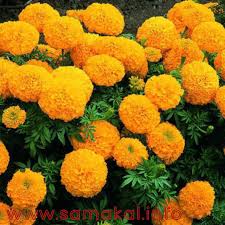 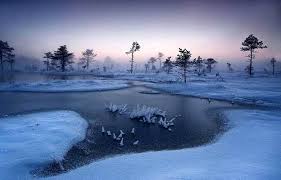 মাল্টিমিডিয়া ক্লাসে সবাইকে
 
স্বাগতম
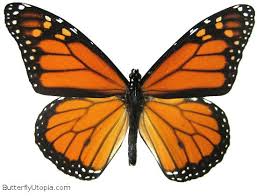 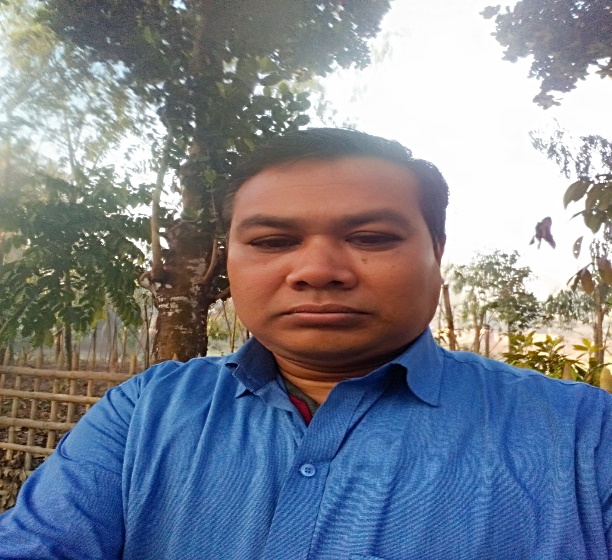 পরিচিতি
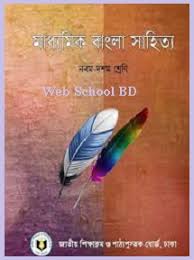 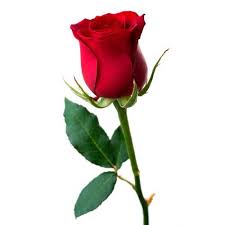 সন্তোষ কুমার বর্মা সহকারী শিক্ষক 
ভান্ডারদহ জনতা উচ্চ বিদ্যালয়, 
পাটগ্রাম, লালমনিরহাট। 
মোবাঃ ০১৭৬৮৯২৬৬৫৮
বিষয়ঃ বাংলা সাহিত্য 
পদ্যাংশ, 
শ্রেনীঃ নবম/দশম 
সময়ঃ ৪৫ মিনিট
নিছের ছবিতে কী দেখা যায় ভেবে বল ?
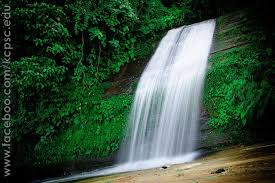 ঝর্ণা
ঝর্ণা কীভাবে বয়ে চলছে ?
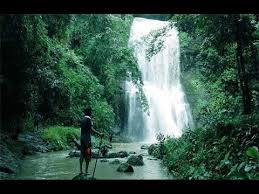 কল কলিয়ে গান গেয়ে যাচ্ছে
আজকের পাঠ
 
ঝর্ণার গান
  
                                       সত্যেন্দ্রনাথ দত্ত
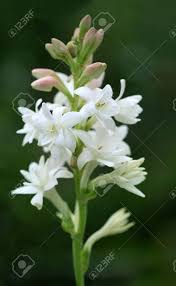 # কবি পরিচিতি বলতে ও লিখতে পারবে । 
     # কঠিন শব্দের অর্থ বলতে ও বাক্য লিখতে পারবে । 
    # কবিতাটি শুদ্ধ উচ্চারনে আবৃতি করতে পারবে । 
# কবিতার মুলভাব বিশ্লেষন করতে পারবে ।
শিখনফল
কবি পরিচিতি
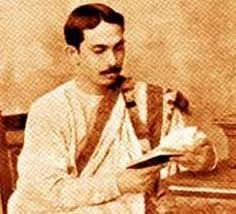 জম্নঃ ১৮৮২ খ্রিষ্টাব্দে, নিমতা গ্রামে
পিতামহ প্রাবন্ধিক অক্ষয় কুমার দত্ত
সত্যেন্দ্রনাথ দত্ত
কাব্যগ্রন্থ,সবিতা, সন্ধিক্ষন,বেণু ও বীণা, হোমশিখা,
“ছন্দের রাজা” বলে পরিচিত
মৃত্যুঃ  ১৯২২ খ্রিষ্টাব্দ,  মাত্র ৪০ বছর
কঠিন শব্দের অর্থ
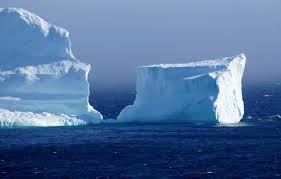 হিম
তুষার,বরফ
শুক
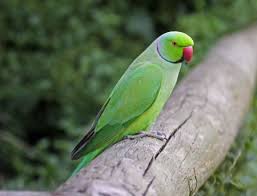 টিয়ে পাখি
চাতক পাখি
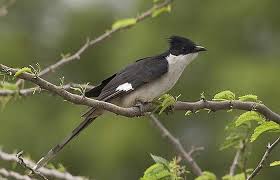 ফটিক জল
চপল পায় কেবল ধাই, 
                                                    কেবল গাই পরীর গান, 
                                                                      পুলক মোর সকল গায়, 
                                                         বিভোল মোর সকল প্রাণ । 
                                 শিথিল সব শিলার পর 
                                                 চরণ থুই দোদুল মন, 
                                                                     দুপুর-ভোর ঝিঁঝিঁর ডাক,
                                                   ঝিমায় পথ,ঘুমায় বন ।
                                   বিজন দেশ,কূজন নাই 
                                                                         নিজের পায় বাজাই তাল,
                                                                         একলা গাই,একলা ধাই, 
                                                           দিবস রাত, সাঁঝ সকাল।
সরব পাঠ
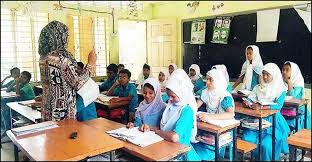 নিরব পাঠ
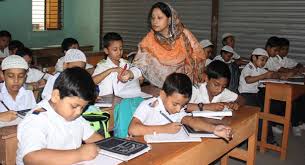 শিক্ষার্থীরা বই দেখে পড়বে,শিক্ষকের কাছে বুঝিয়ে নিবে ?
জোড়ায় কাজ
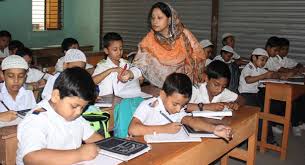 “একলা গাই একলা ধাই দিবস রাত, সাঁঝ সকাল” এখানে ঝর্ণার কোন রুপটি ফুটে উঠেছে লিখ?
দলীয় কাজ
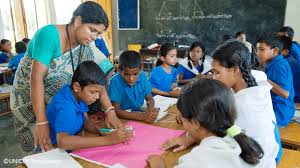 ক-দল, সত্যেন্দ্রনাথ দত্ত কত সালে কোথায় জন্ম গ্রহন করেন লিখ ?
খ-দল, বিজন দেশ , কূজন নাই –বলতে কবি কী বুঝিয়েছেন লিখ ?
১। কবির পিতামহের নাম কী লিখ ? 
২। ঝর্ণা কেমন পায়ে ছুটে চলে লিখ ? 
৩। শিথিল সব শিলার পর বলতে কী 
বুঝিয়েছেন লিখ ?
৪। ঝর্ণা কেমন সৌন্দর্য সৃষ্টি করেছে 
বর্ননা করে লিখ ?
মুল্যায়ন
বাড়ীর কাজ
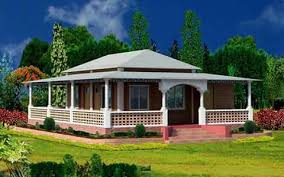 “ঝর্ণার গান” কবিতায় কবি ঝর্ণার যে রুপ বৈচিত্রের বর্ননা দিয়েছেন তা তোমার ভাষায় বিশ্লেষন করে লিখ ?
পরিশেষে সবাইকে




 
                   ধন্যবাদ
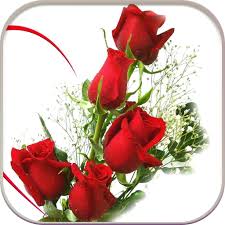